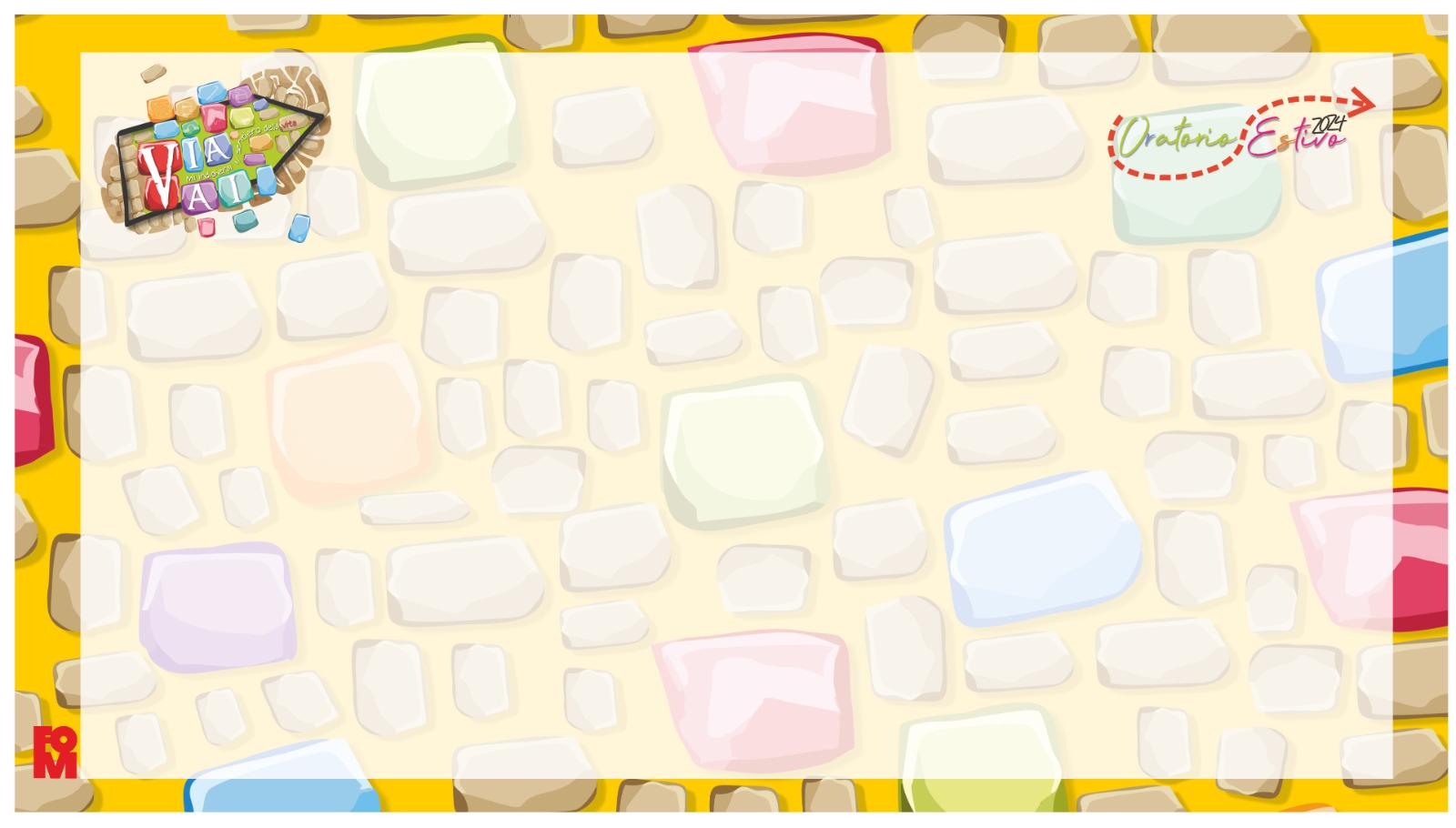 Preghiera ViaVai
Mi indicherai il sentiero della vita
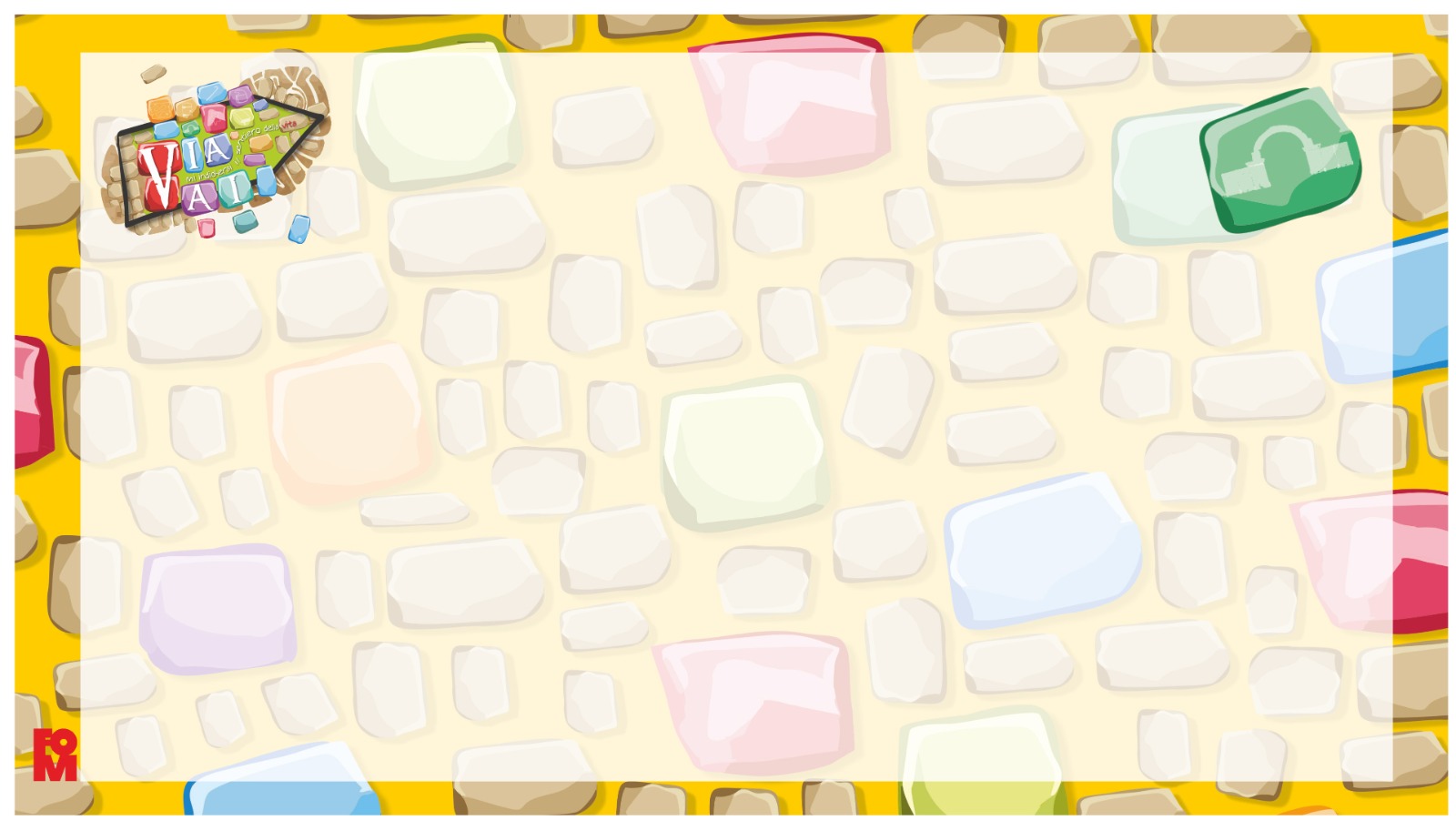 Arrivare per riposarsi
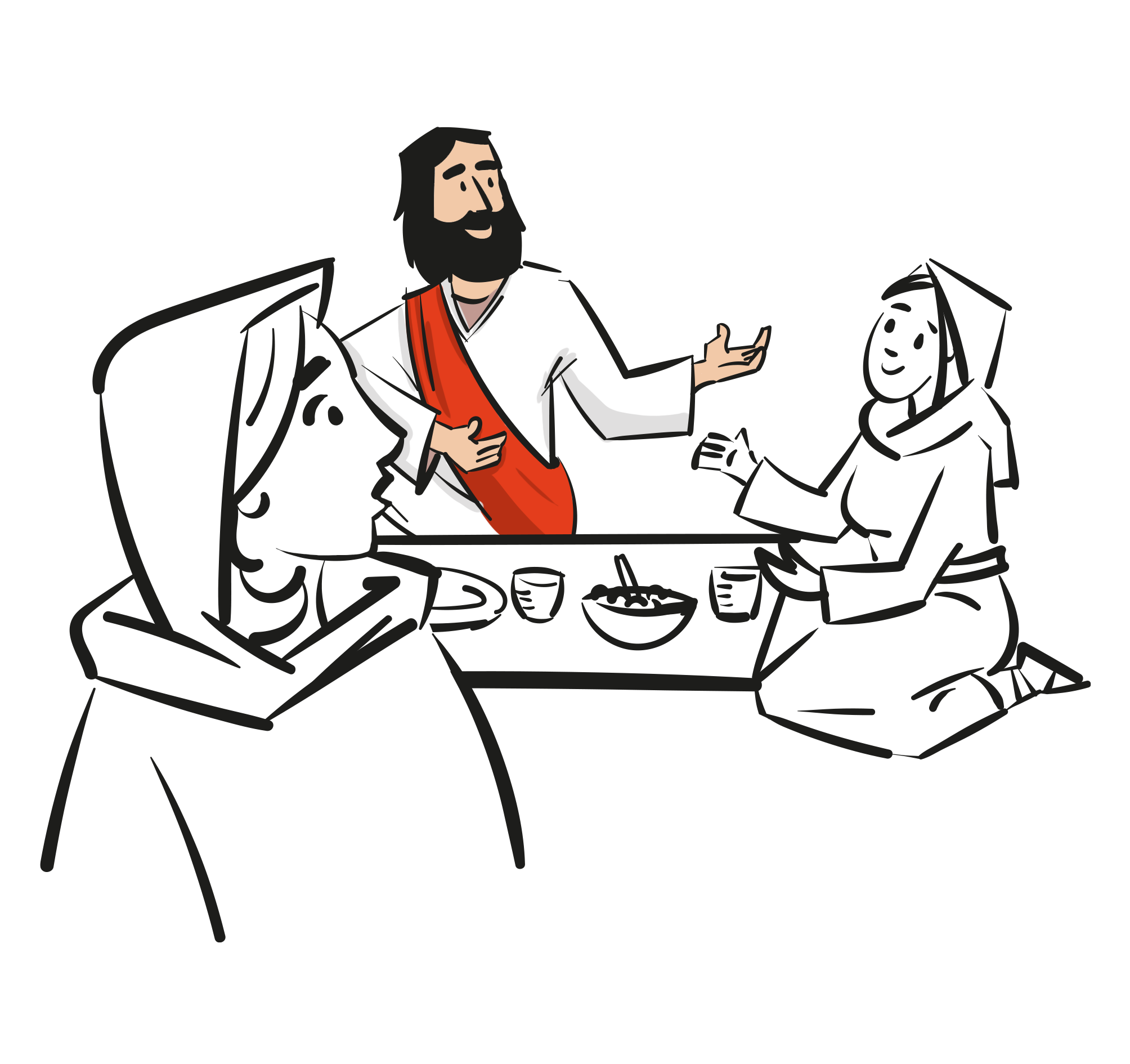 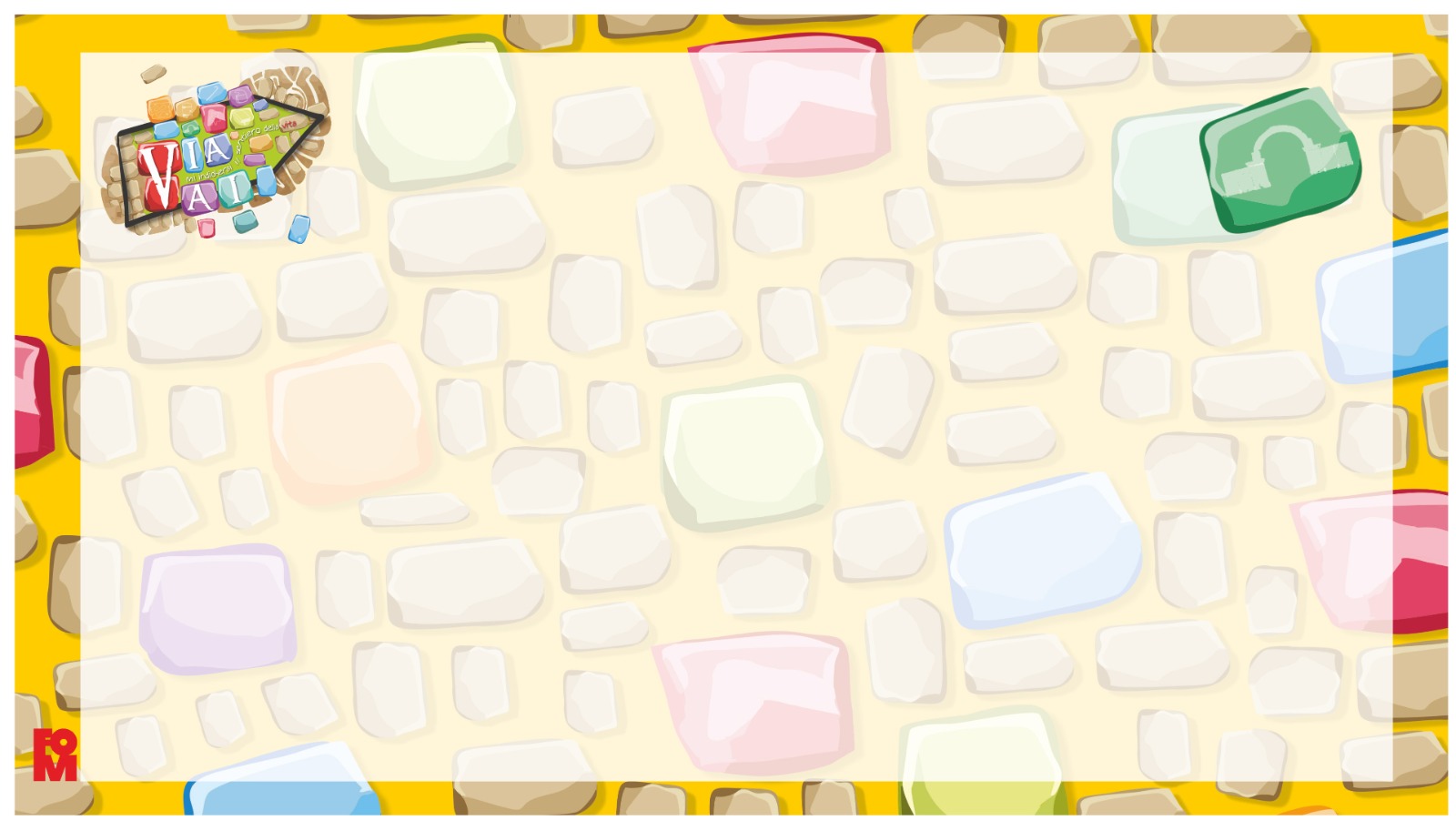 Entrare in preghiera
Viene accesa la settima candela posta sull’altare che identifica il passo del “arrivare”. Si canta l’antifona:

Mi indicherai il sentiero della vita, gioia piena alla tua presenza.
Mi Indicherai il sentiero della vita, dolcezza senza fine alla tua destra.
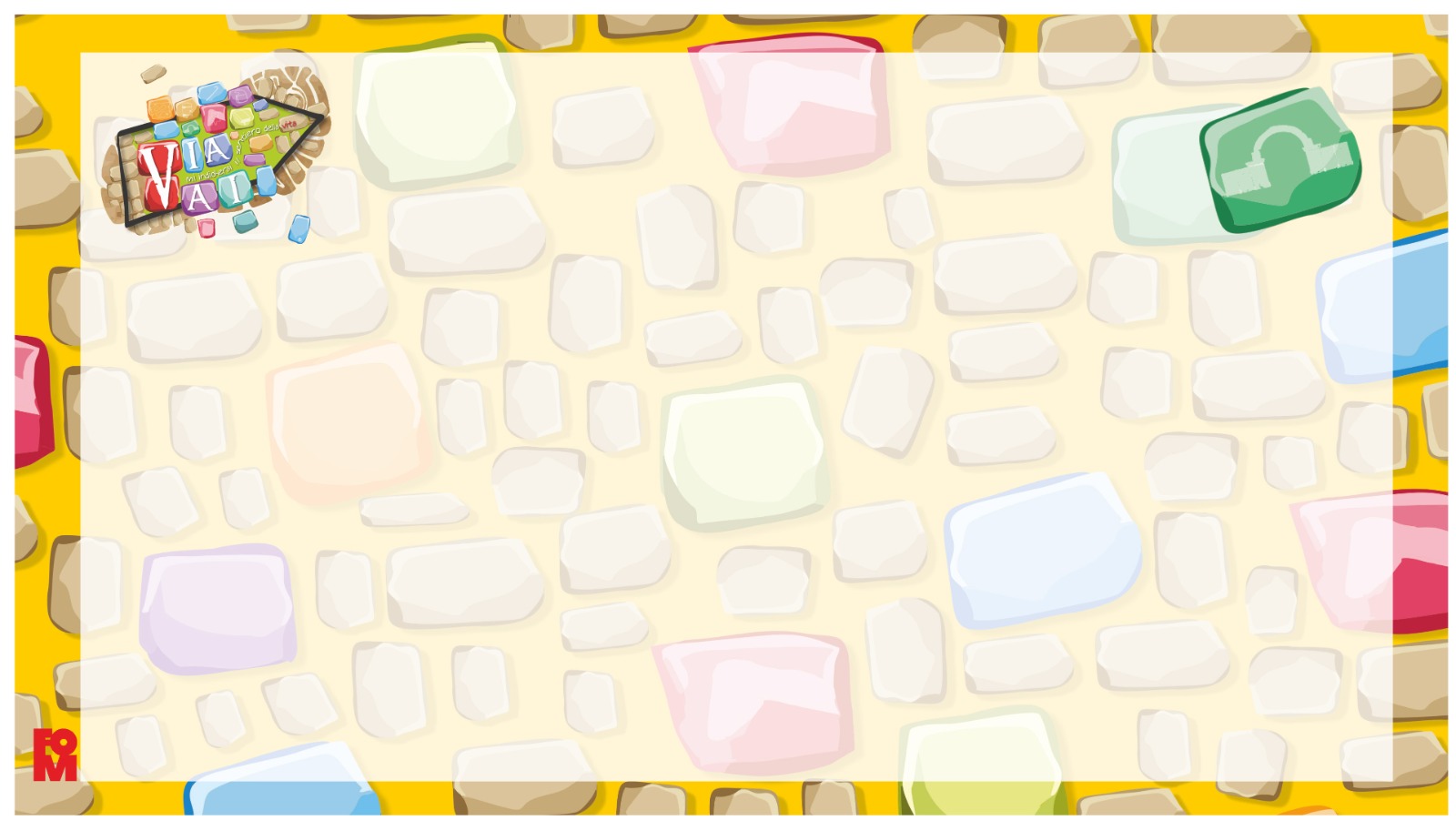 Entrare in preghiera
Invito alla preghiera
G. Nel nome del Padre…

L. È bello arrivare alla meta
T. Quando ritrovi degli amici.
L. È bello arrivare alla meta
T. Quando sai ascoltare le parole giuste.
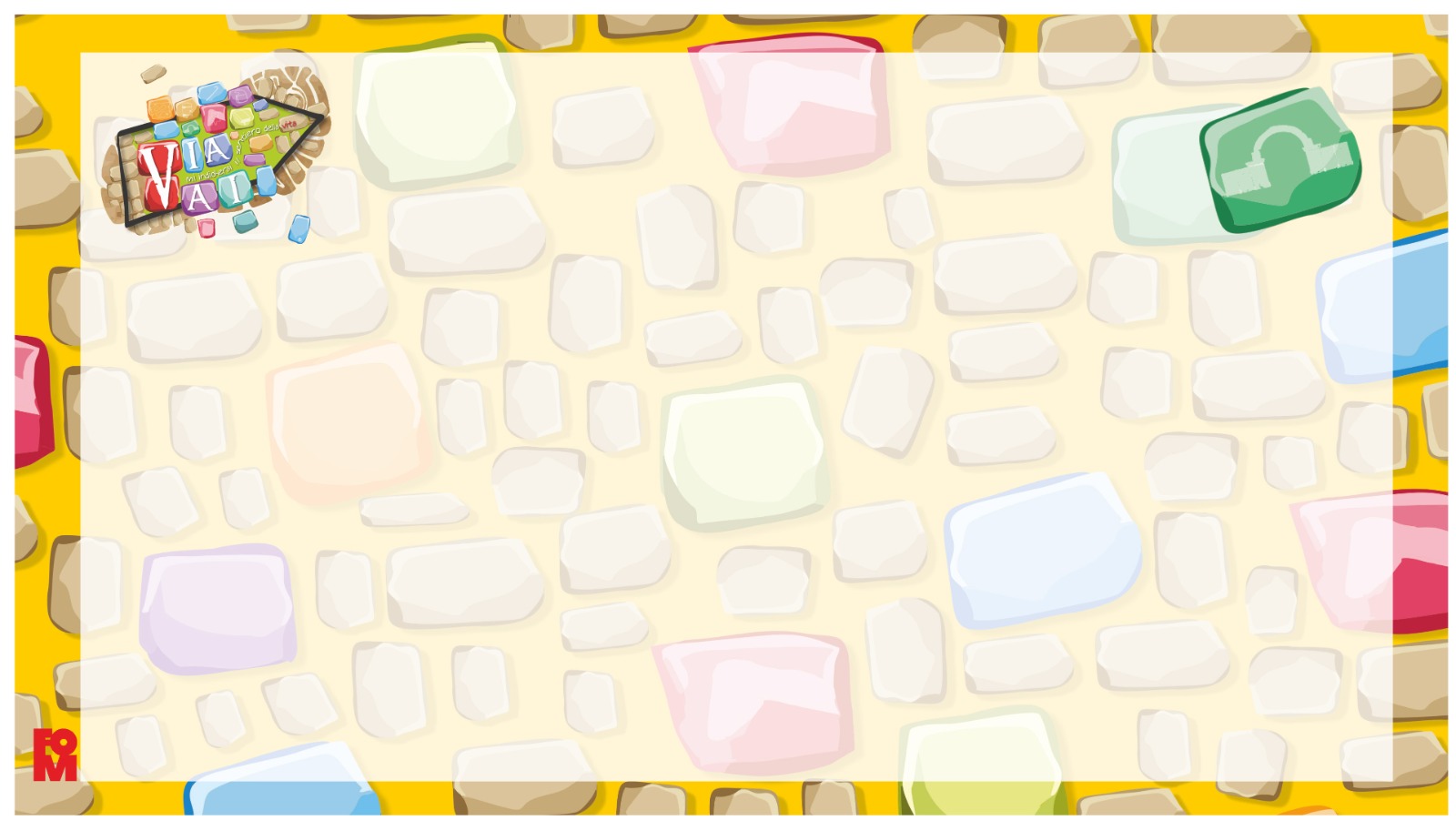 Parola di Dio
L. Ascoltiamo il Vangelo secondo Luca. (Lc 10,38-42)						T. La tua Parola ci renda simili a te, Signore.

In quel tempo. Mentre il Signore Gesù era in cammino con i suoi discepoli, entrò in un villaggio e una donna, di nome Marta, lo ospitò . Ella aveva una sorella, di nome Maria, la quale, seduta ai piedi del Signore, ascoltava la sua parola. Marta invece era distolta per i molti servizi.
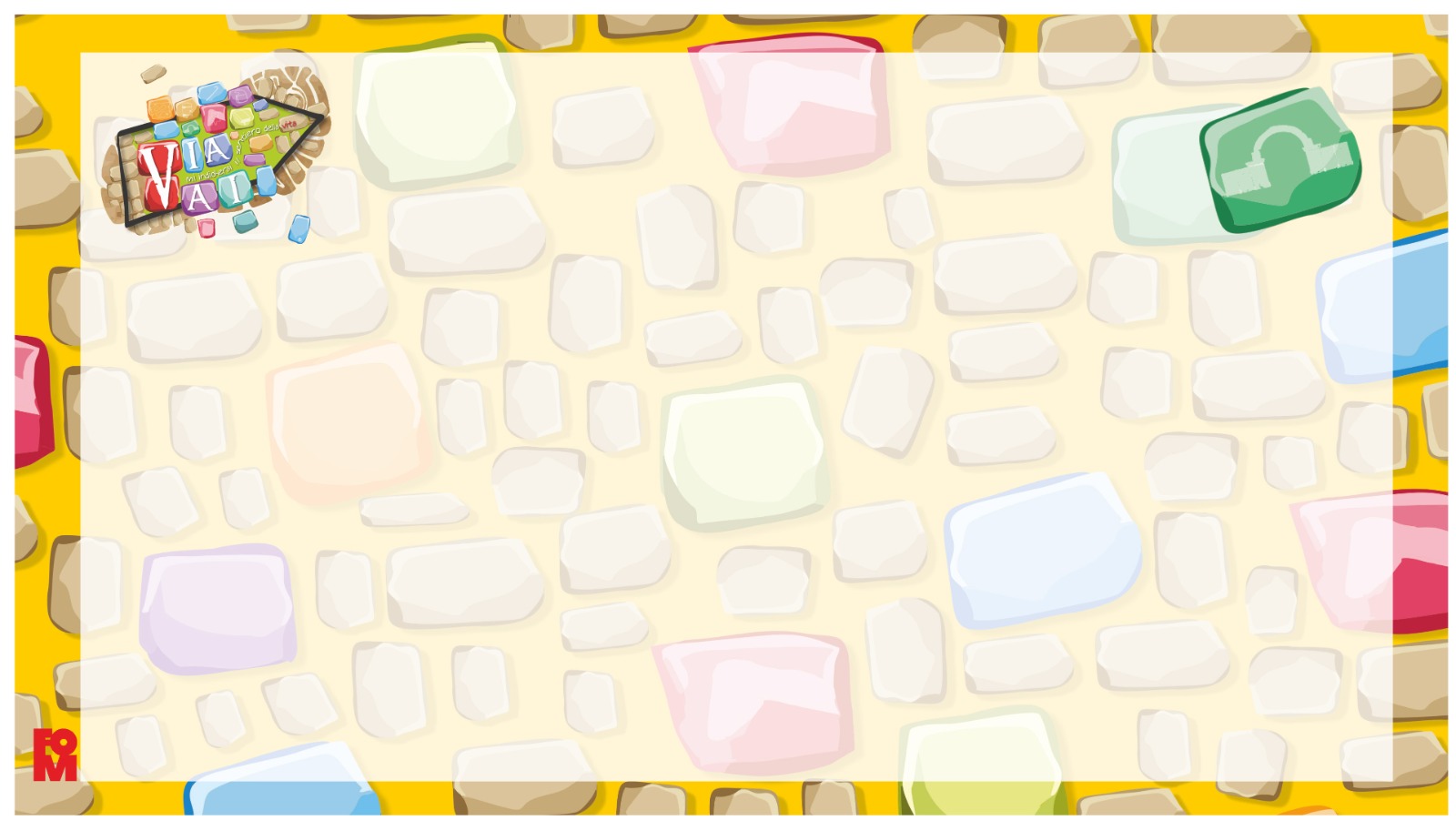 Parola di Dio
Allora si fece avanti e disse: "Signore, non t'importa nulla che mia sorella mi abbia lasciata sola a servire? Dille dunque che mi aiuti". Ma il Signore le rispose: "Marta, Marta, tu ti affanni e ti agiti per molte cose, ma di una cosa sola c'è bisogno. Maria ha scelto la parte migliore, che non le sarà tolta".

Parola del Signore.
T. Lode a te, o Cristo.
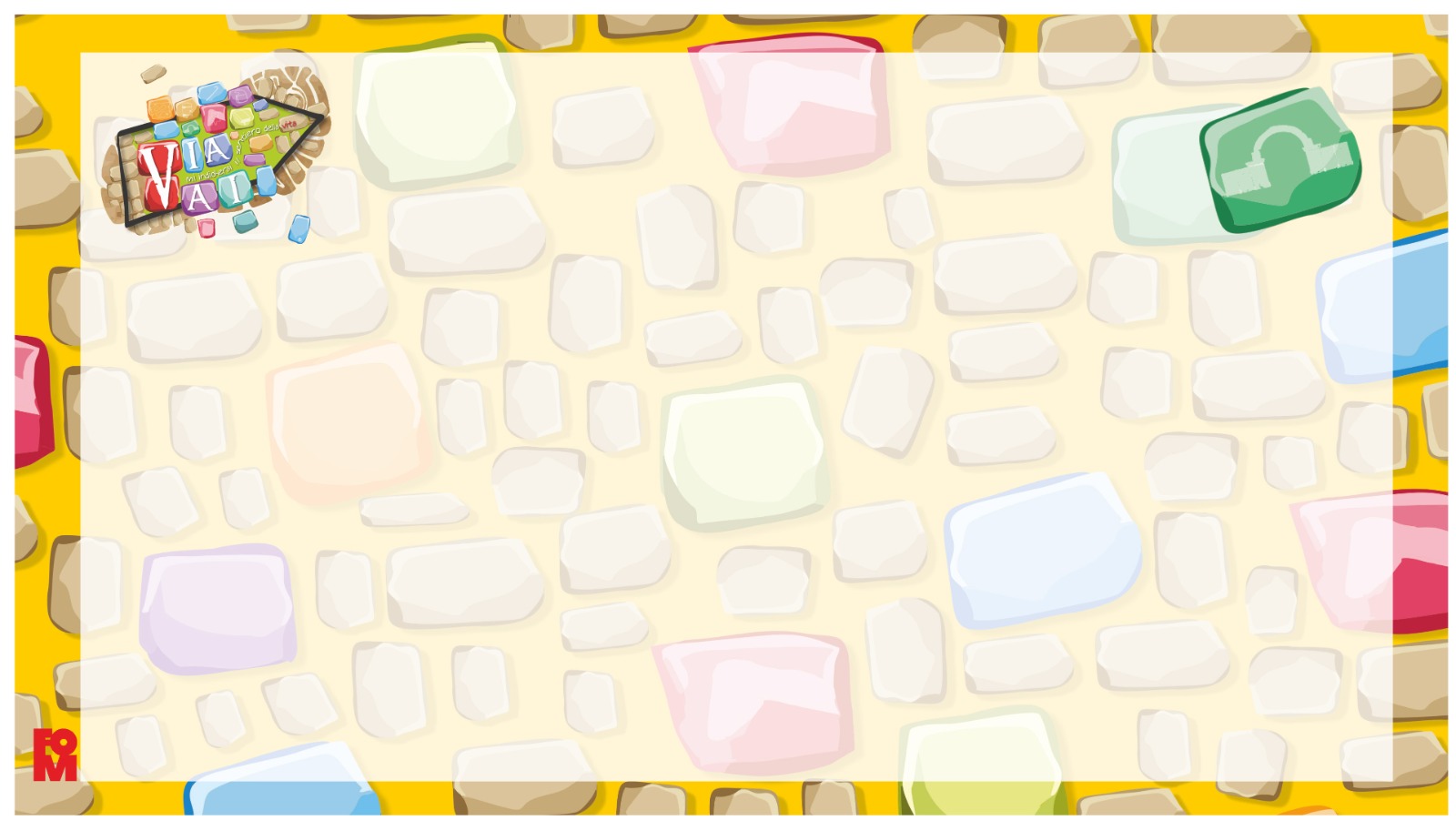 Intercessioni
Preghiamo insieme e diciamo: “Ascoltaci, Signore”
- Donaci di comprendere quale è il nostro posto nel mondo.
- Dona ai nostri animatori di non lasciarsi prendere dalle cose da fare ma di gustare l’amicizia fra di loro e con te.
- Donaci di saperti accogliere quando vieni a visitarci.

Canto finale
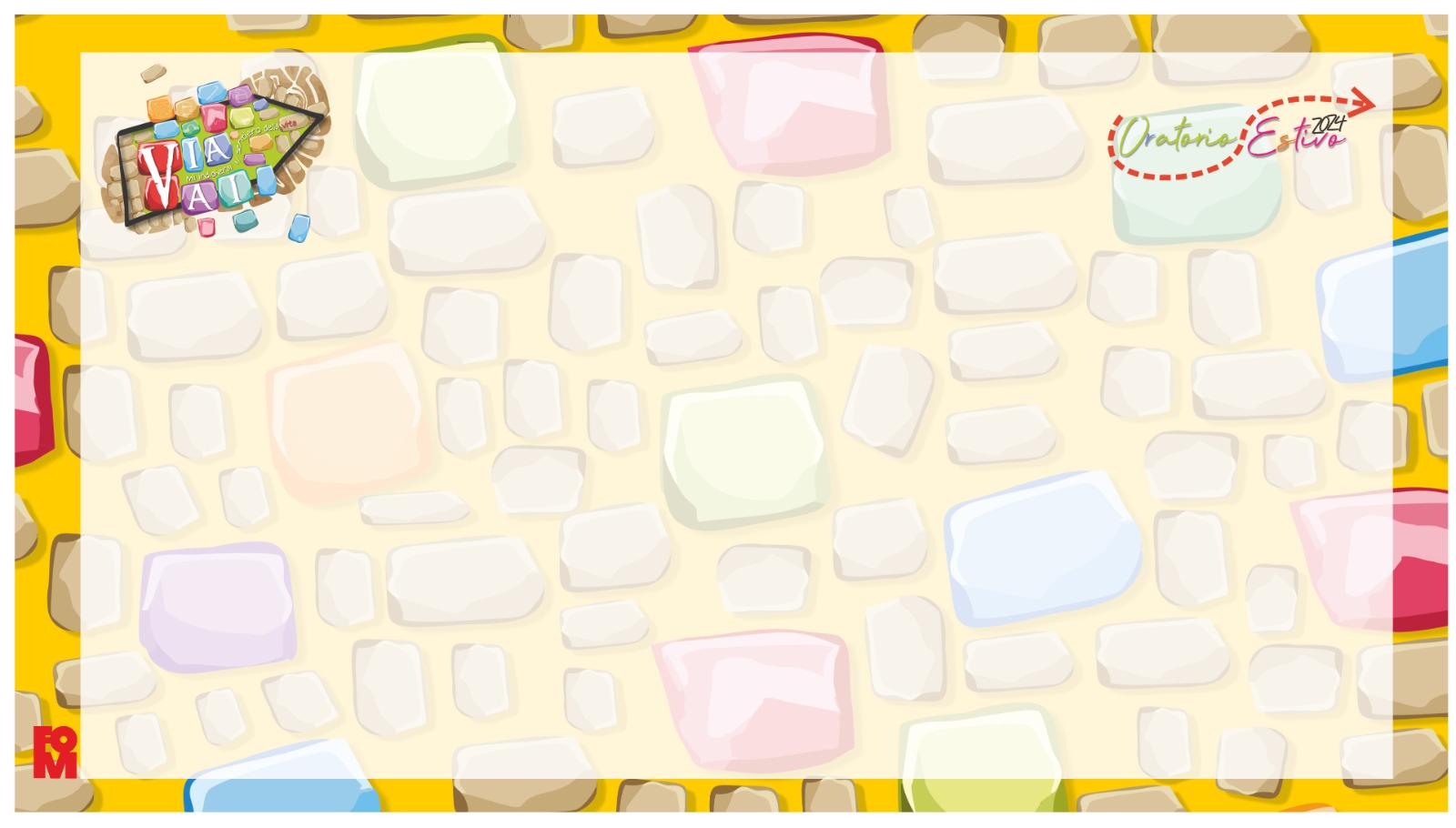 Canto finale